3D Tracking Simulation of Orbiting Satellites
TEAM INNER ELLIPSE
Project Assignments
Unity to create simulation experience
Space-Track.org data TLE Repository
MongoDB for Persisted TLE data
Microsoft stack for Server-Client side application.
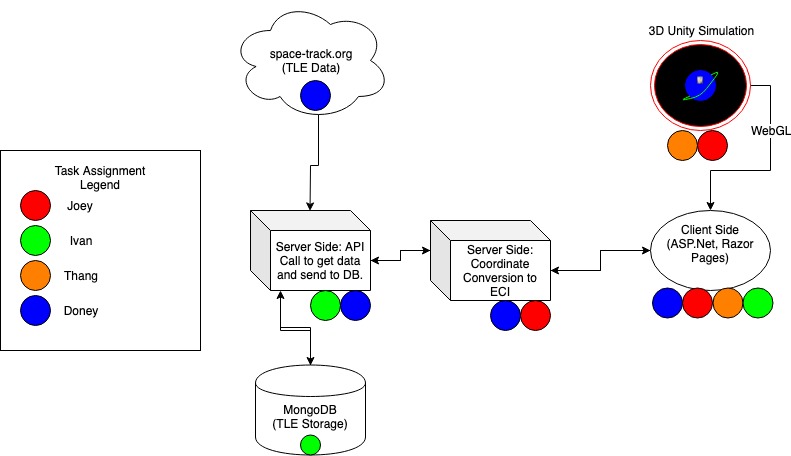 Data Retrieval and Storage Flowchart
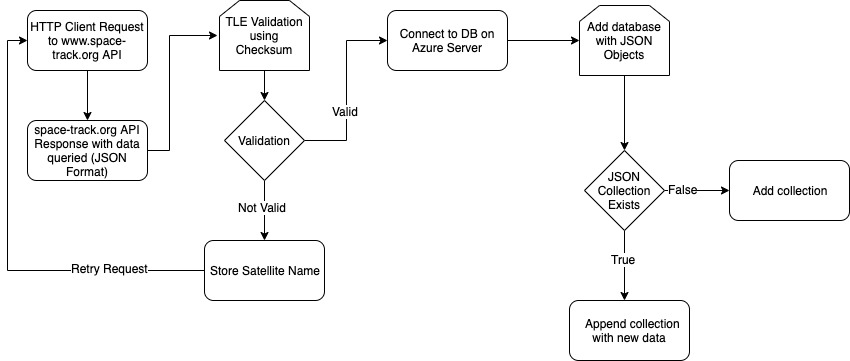 Two-Line Element Set API Retrieval Code
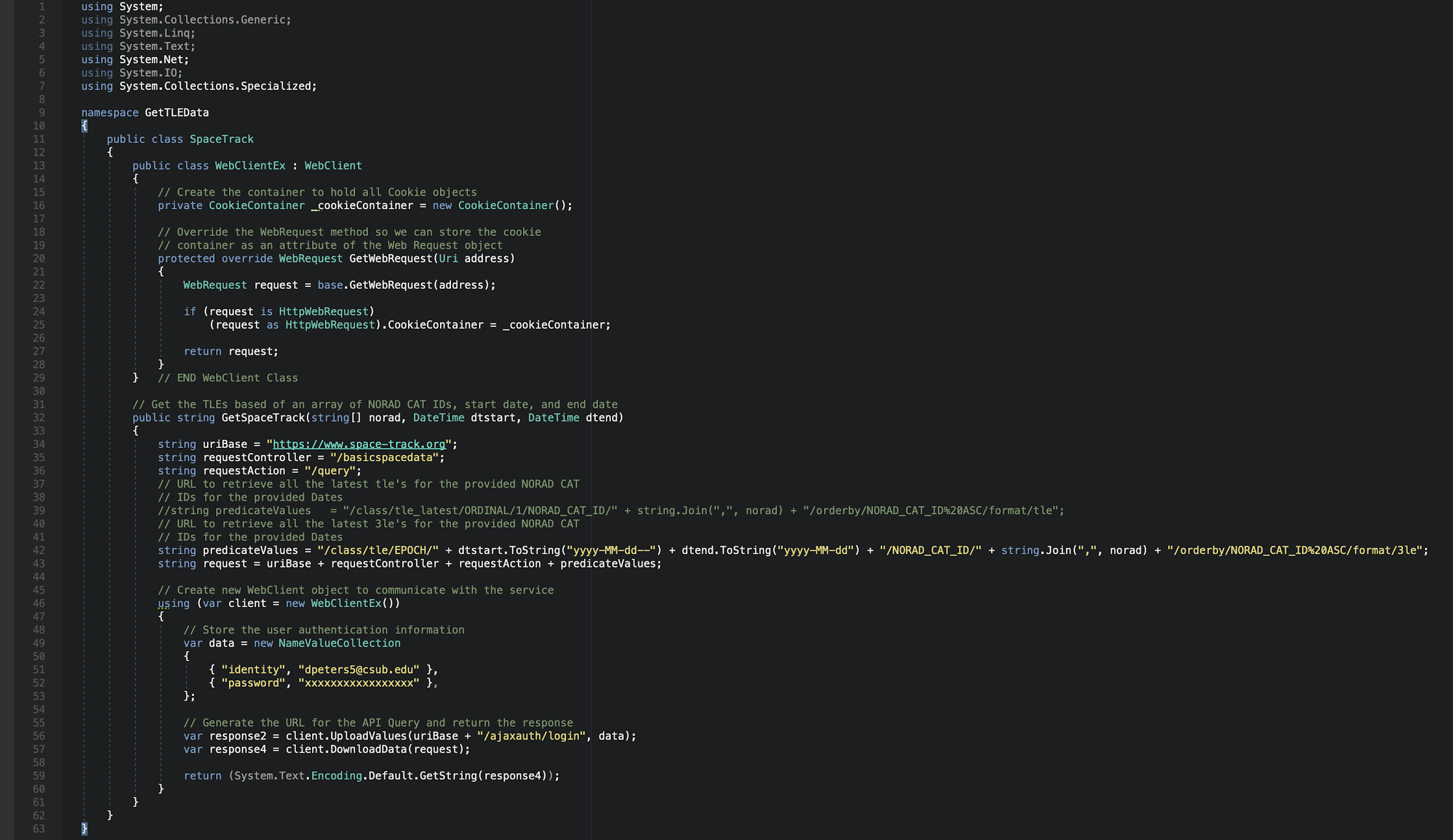 Two-Line Element Conversion Flow Chart
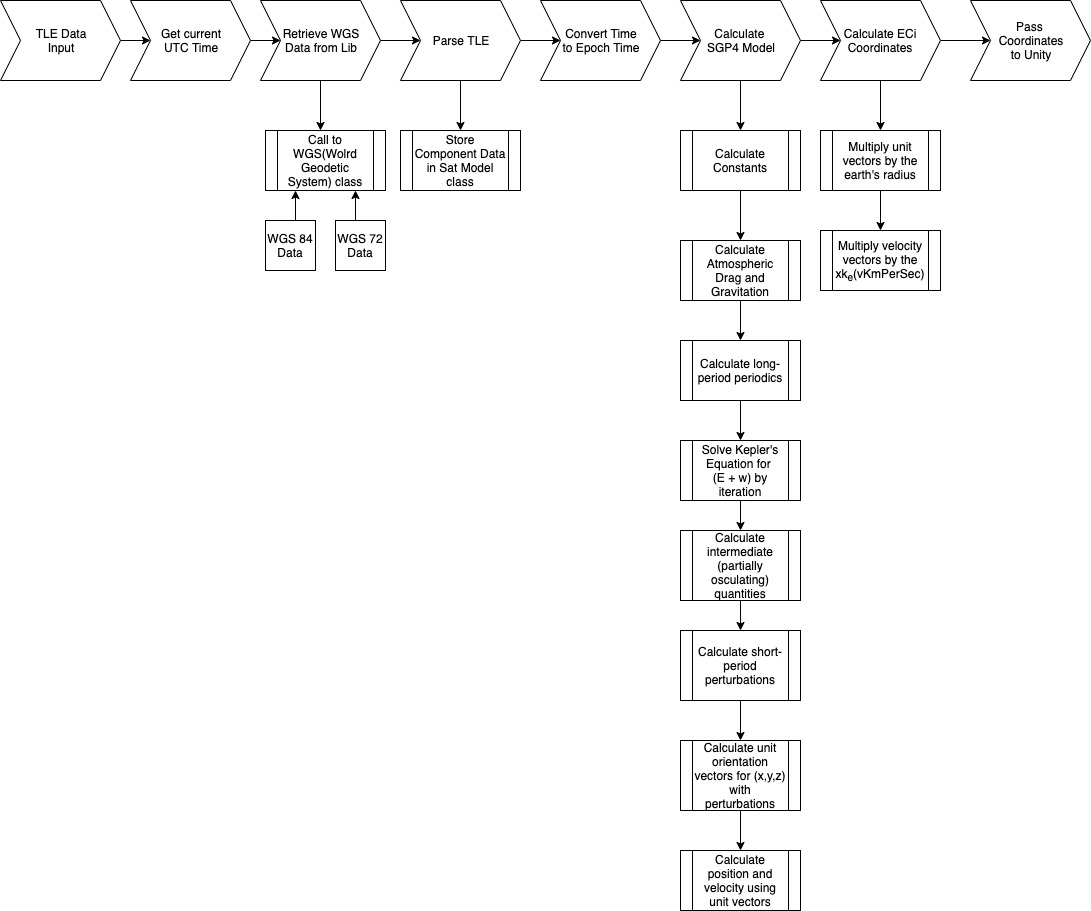 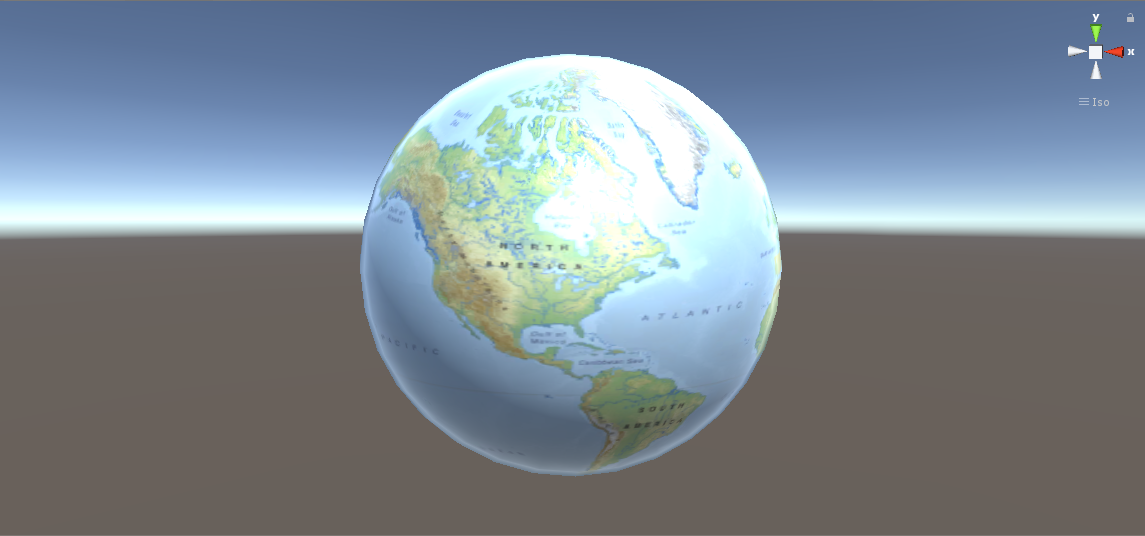 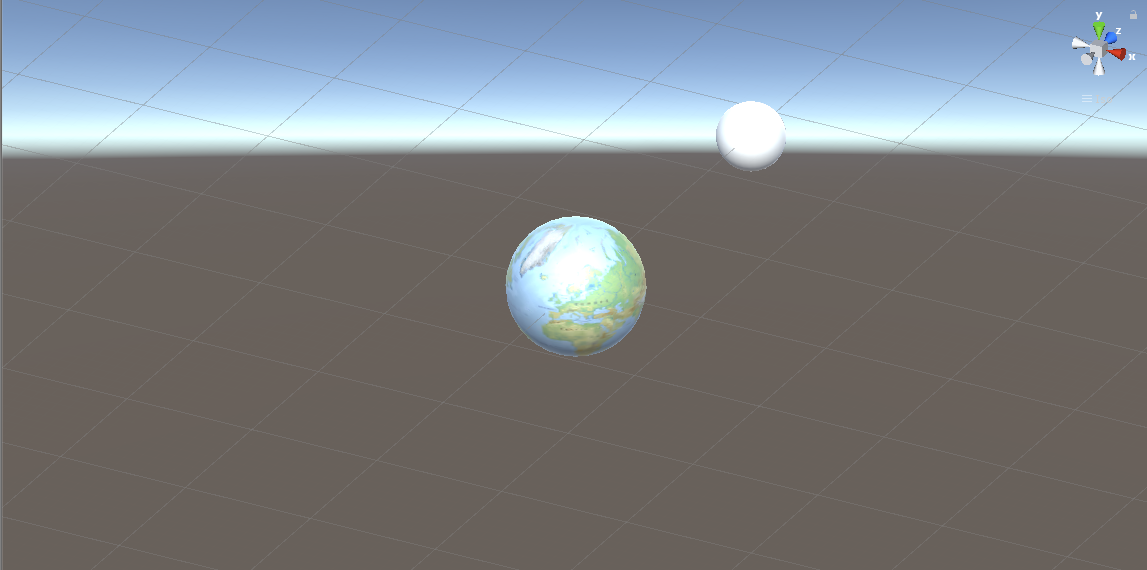 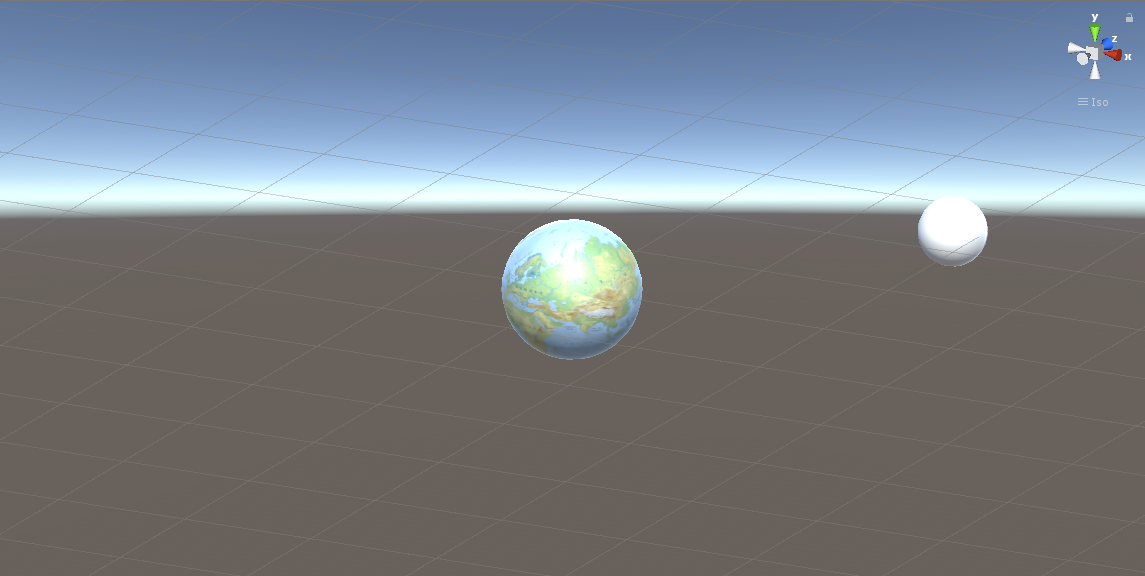 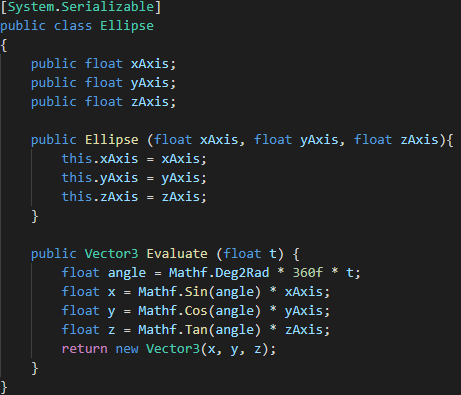 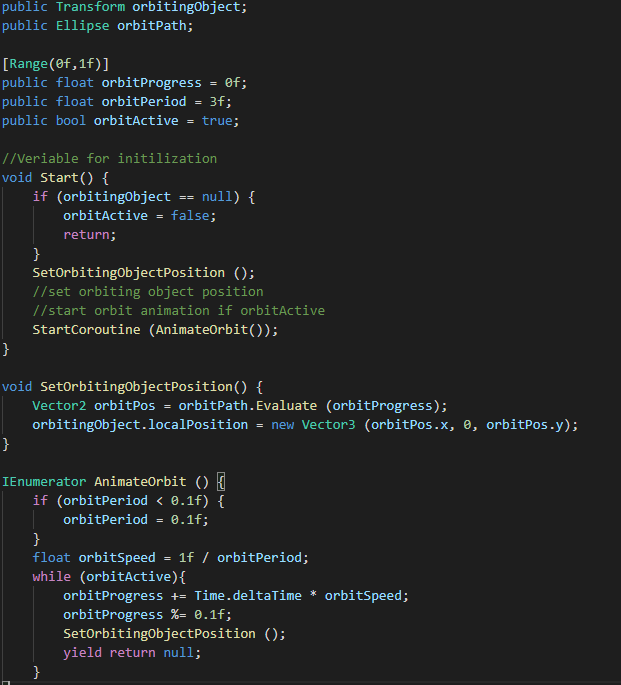 MongoDB
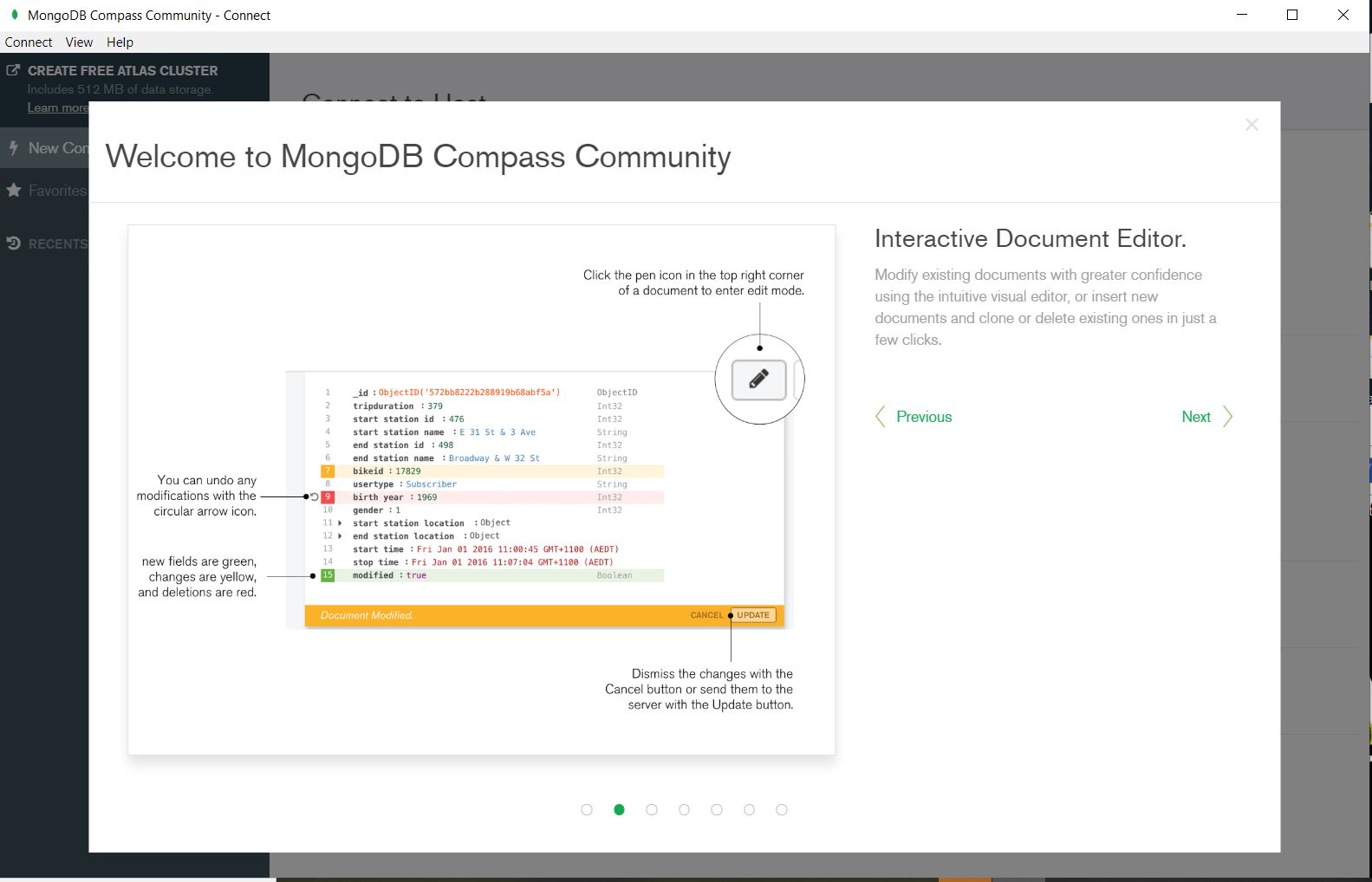 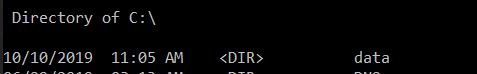 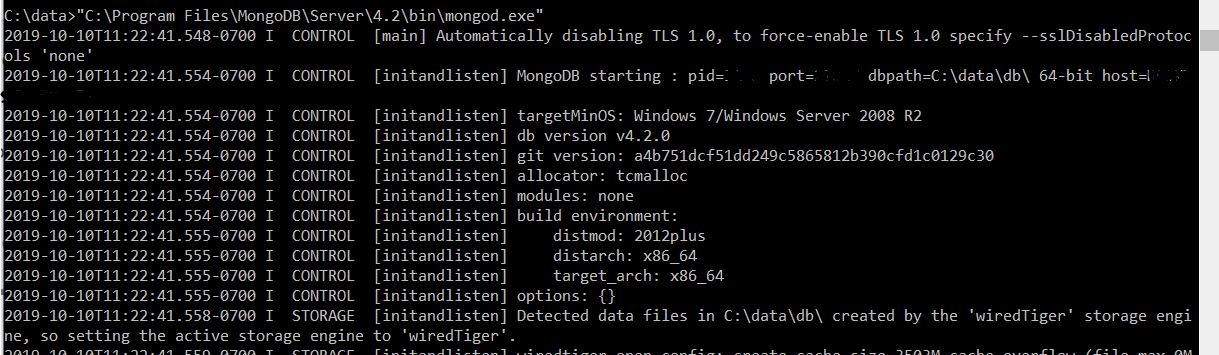 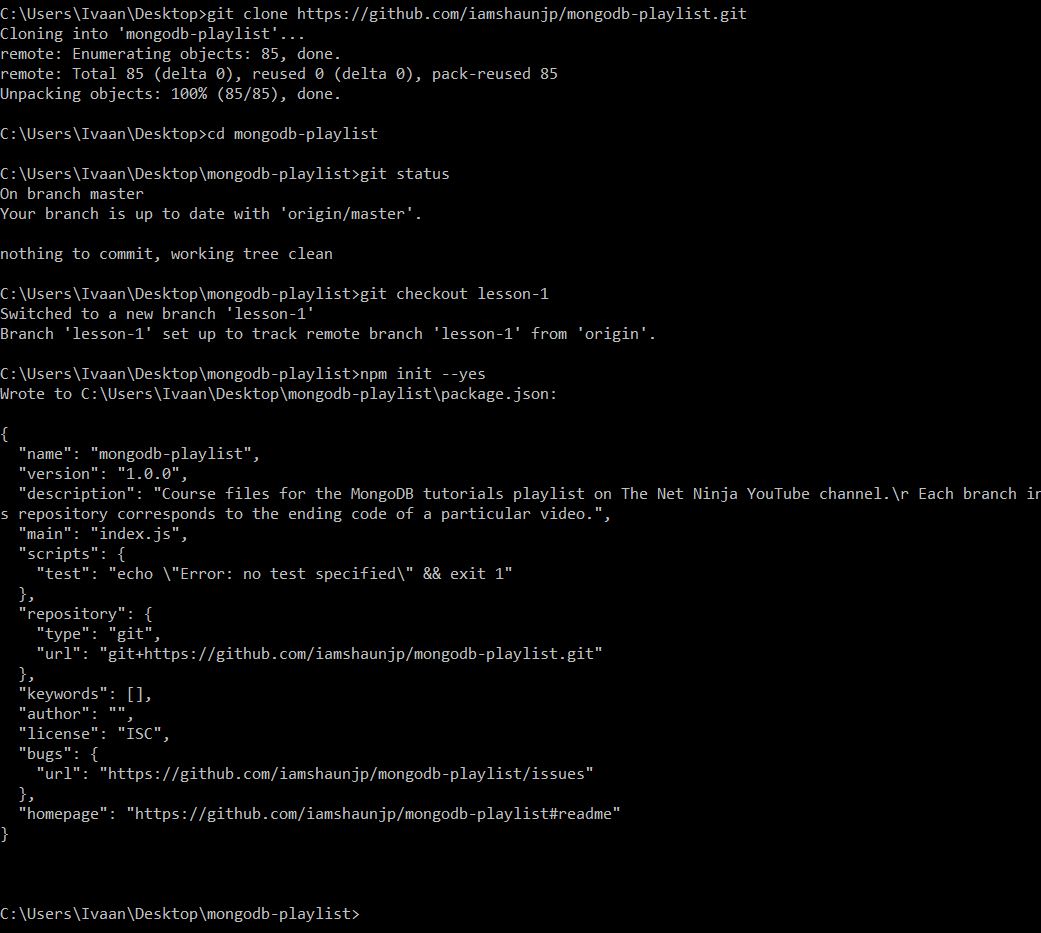 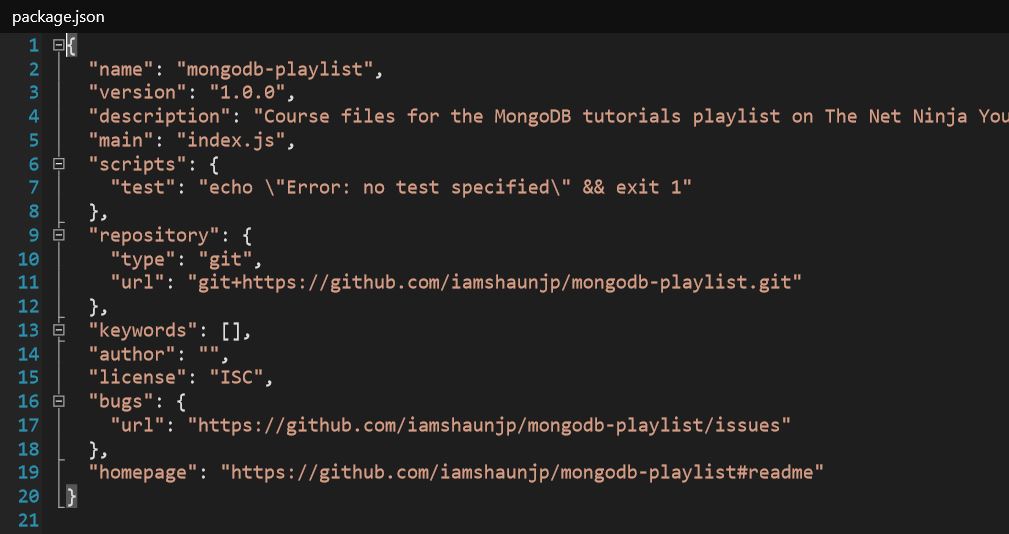 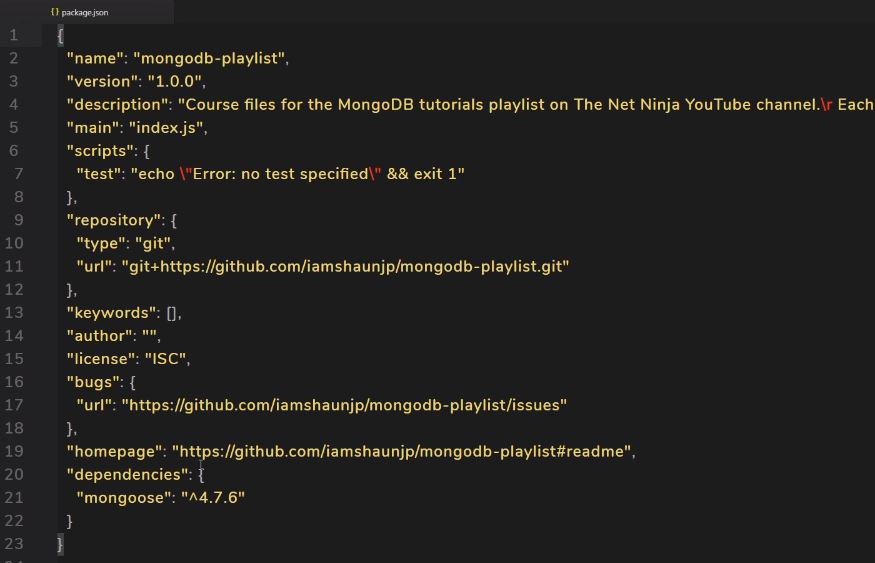 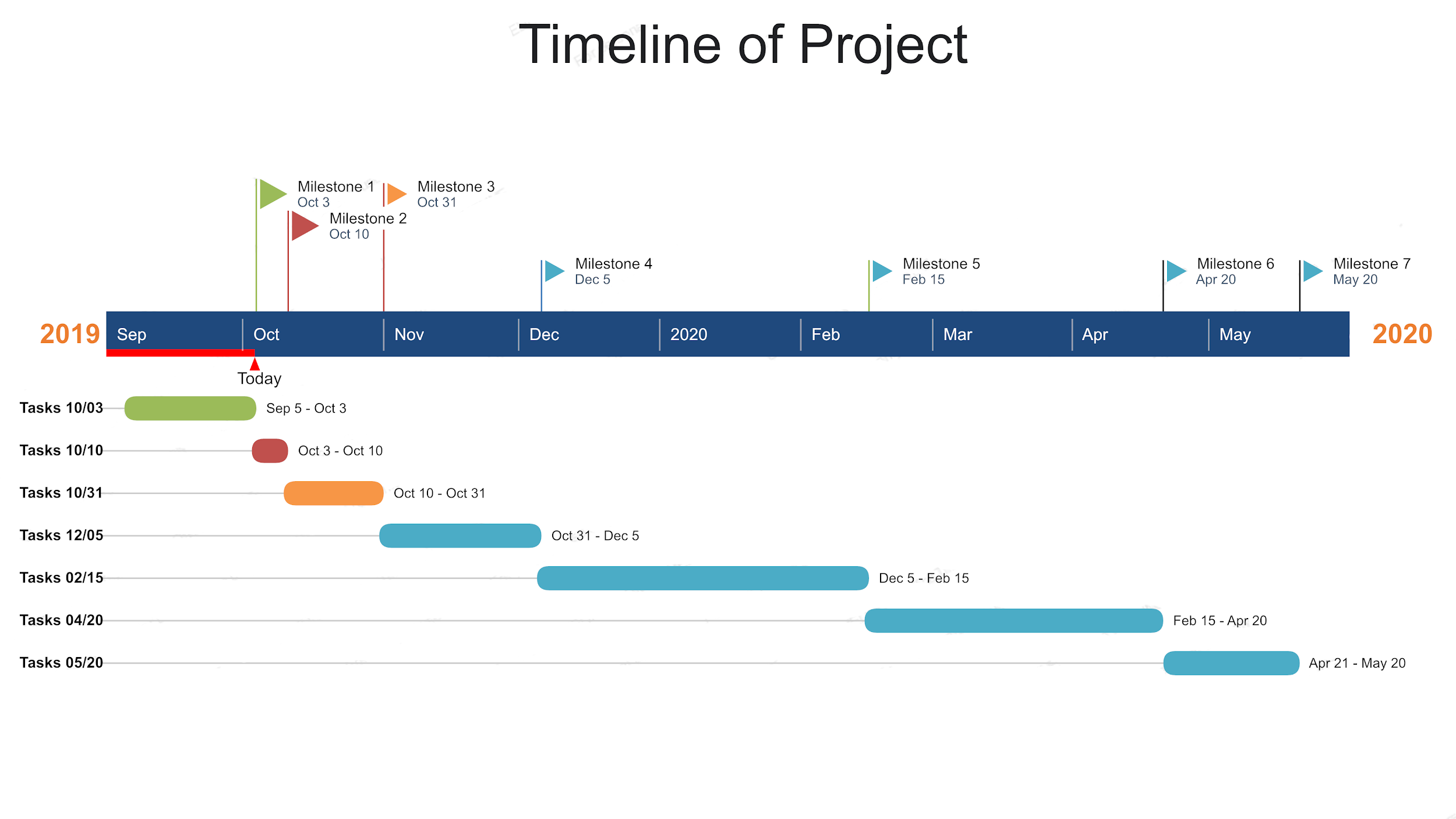